Juegos Deportivos Nacionales del Magisterio
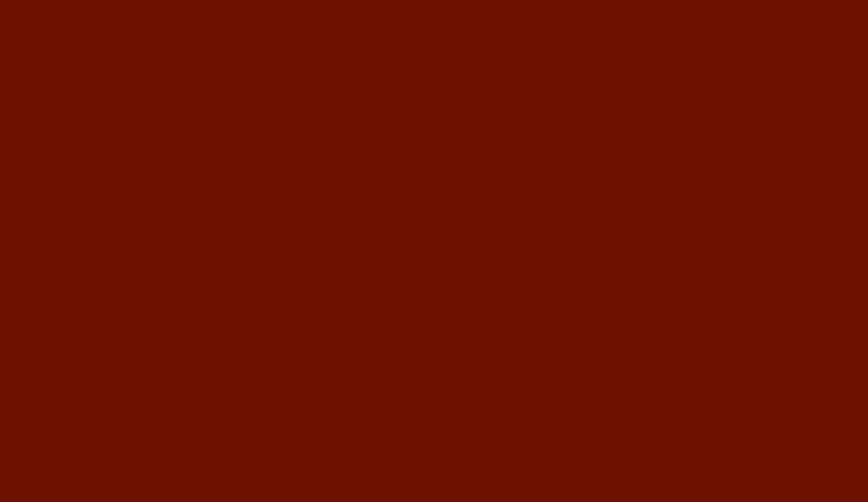 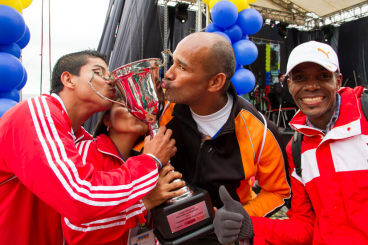 Estrategia
Dirección de Calidad PBM
Viceministerio de Educación Preescolar, Básica y Media
Dirección de Fortalecimiento a la Gestión Territorial
Dirección de Calidad
Junio de 2015
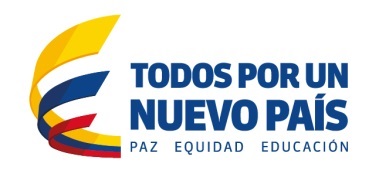 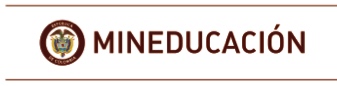 Deportes convocados Fase Zonal Nacional -  Participantes
Participantes Regiones y Departamentos
Reunión con los Jefes de Bienestar
Temas Tratados:

Compromisos  frente a la conformación de Comités Departamentales.
Logística: capacidad hotelera y disponibilidad de escenarios deportivos.
Responsabilidades de las secretarías de las ciudades sedes de los juegos.
Barrido de avances de la fase municipal.
Compromisos del Ministerio de Educación.
Reunión con los Jefes de Bienestar
Conclusiones:

1. La responsabilidad del buen desarrollo de los Juegos Deportivos Nacionales del Magisterio es de las Secretarías de Educación de las ET, Ministerio de Educación y Coldeportes. Para tal efecto, se requiere del compromiso de todos y el apoyo financiero en cada una de las de las responsabilidades que se asumen  para su organización, así:
MEN, contratación de la logística. Gastos asociados con el alojamiento, alimentación, hidratación, juzgamiento, ambulancias, pólizas y traslado a los escenarios deportivos en cada una de las ciudades del encuentro deportivo.
Secretarias de Educación de ET. Con cargo a los recursos propios o a través de alianzas estratégicas garantizarán la consecución de uniformes tanto de presentación como de competencia y el transporte de los participantes a cada una de las ciudades SEDE. 
Coldeportes. Asesoría Técnica.
Reunión con los Jefes de Bienestar
Conclusiones:

2. Las ciudades SEDE, a través de los Jefes de Bienestar respectivos se comprometen a informar y gestionar  la conformación de los Comités Departamentales, los aspectos logísticos y todo lo pertinente al desarrollo de los Juegos en cada uno de los departamentos que participarán en su zona. Así mismo informar al interlocutor de la Dirección de Fortalecimiento de Gestión Territorial del MEN.

3. Los Jefes de Bienestar manifestaron su preocupación con respecto al apoyo económico o recursos que demande el ejercicio de sus compromisos en los Juegos.
Reunión con los Jefes de Bienestar
Compromisos adquiridos:

Remitir a los jefes de Bienestar acta, presentación ppt, base de datos de organizadores, norma general de los juegos/ 3 de julio/ Fredy Aguilar.
Remitir al MEN el listado de escenarios deportivos de cada zona/ 8 de julio/ Jefes de Bienestar.
Remitir al MEN listado de hoteles referenciados/ 10 de julio/ Jefes de Bienestar.
Invitación oficial del MEN a los Secretarios y administrativos para informar el inicio de la organización y compromiso de los Juegos Nacionales/ 6 de julio/ Iván Henríquez.
Reporte de barrido fase municipal al MEN/ 7 de julio/ Jefes de Bienestar.
Conformación de Comités Departamentales/ 13 de julio/ Jefes de Bienestar.
GRACIAS